Creating Transgenic Synechococcus elongatus
Synechococcus elongatus
Synechococcus elongatus PCC 7942

Unicellular cyanobacterium

Freshwater
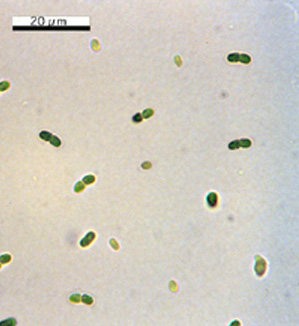 https://microbewiki.kenyon.edu/index.php/Synechococcus
Why Synechococcus elongatus?
Advantages:
Small Circular chromosome of about 2.7 Mb 

Sequenced Genome

Easier to manipulate than algae

Fast growth
Synechococcus and Biofuel example
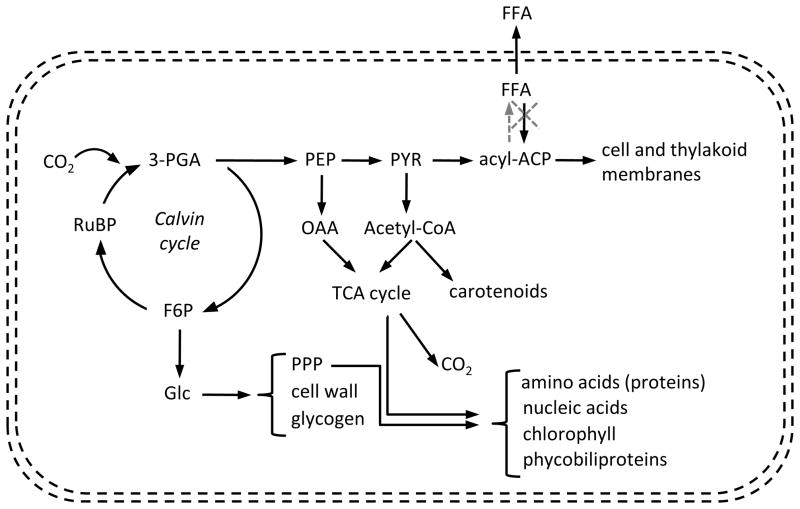 FFA important for membrane synthesis

Gene knockout of FFA-recycling enzyme acyl-ACP synthetase (dashed x)


Introduced a thioesterase (from E.coli) for the increased release of FFA  by removing feedback inhibition of FA biosynthesis (dashed line)
http://www.ncbi.nlm.nih.gov/pmc/articles/PMC3428126/
Synechococcus and Biofuel example
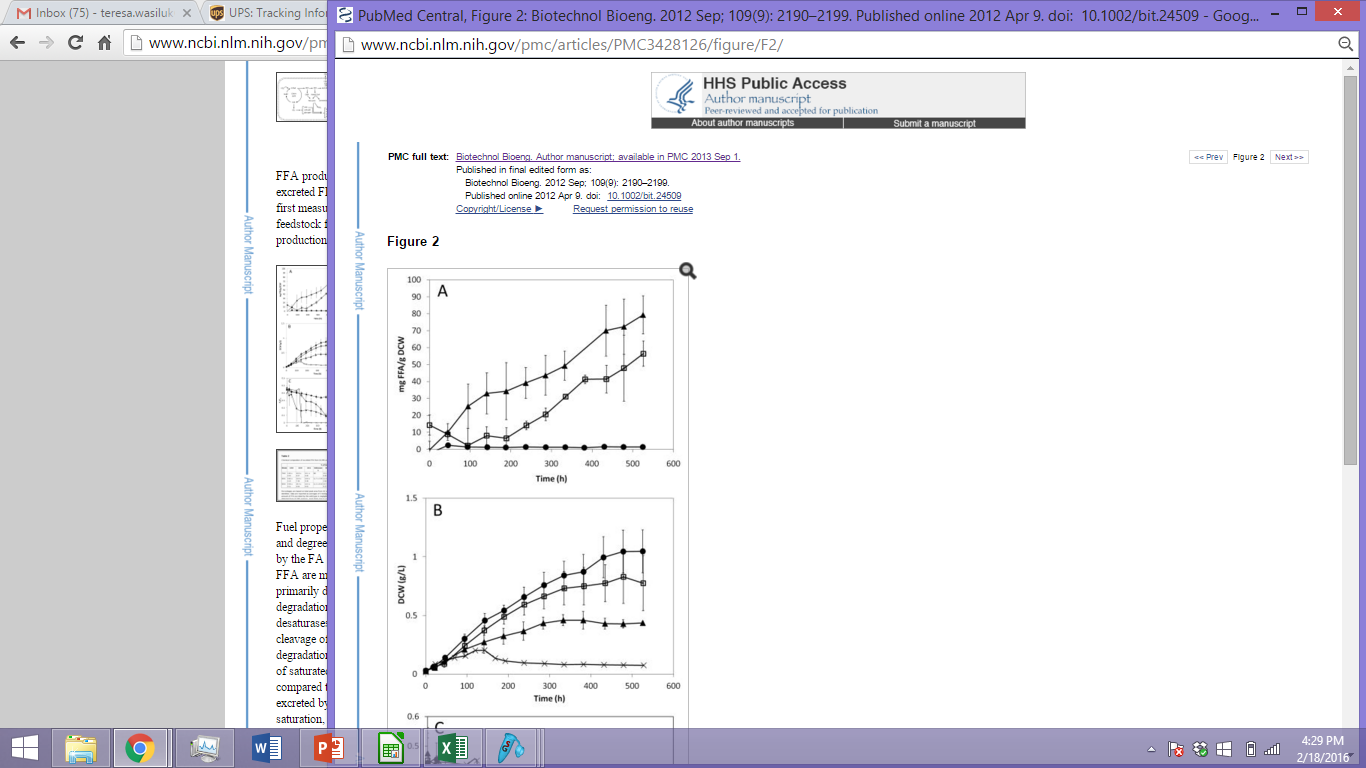 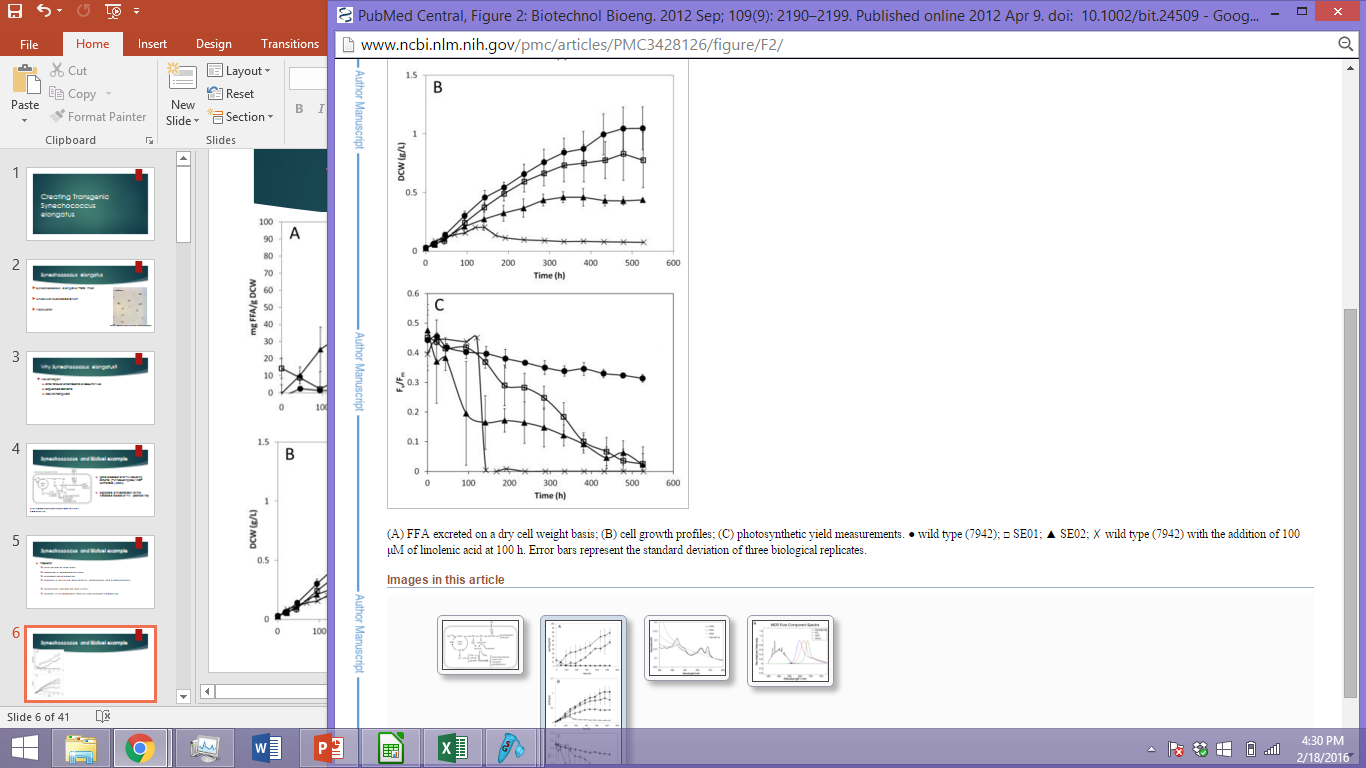 FFA excreted on a dry cell weight basis 

Cell growth

 Photosynthetic yield measurements
● wild type (7942)

 □ SE01 – just the acyl-ACP synthetase knockout

▲ SE02 - acyl-ACP synthetase knockout + thioesterase

✗ wild type (7942) with the addition of 100 μM of linolenic acid (unsaturated FA)  at 100 h.
(Ruffing et al 2012)
Synechococcus and Biofuel example
Problems:
Yield too low for large scale 
Reduction in photosynthetic yields
Chlorophyll-a degradation
Changes in the cellular localization of phycocyanin and allophycocyanin

Unsaturated FFA may be toxic to cells
Changes in the membrane (both cell and thylakoid) composition
Creating Transgenic Synechococcus
Add genes:
GeneArt® Synechococcus TOPO® Engineering Kit

Other options:
Knockout or replace genes in genome
pSyn_1/D-TOPO® Vector
GeneArt® Synechococcus TOPO® Engineering Kit
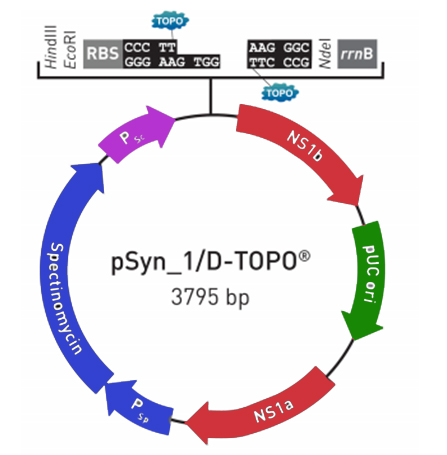 Syn transformation vector

pUC ori – origin of replication in E. coli 

Psp sp/ Spectinomycin – promoter and gene that            
                                           drives antibiotic resistance.

Psc – promoter driving gene of interest

 NS1 a&b – Neutral sites

CS - Cloning site for Gene of interest
CS
NS1 a&b – Neutral site
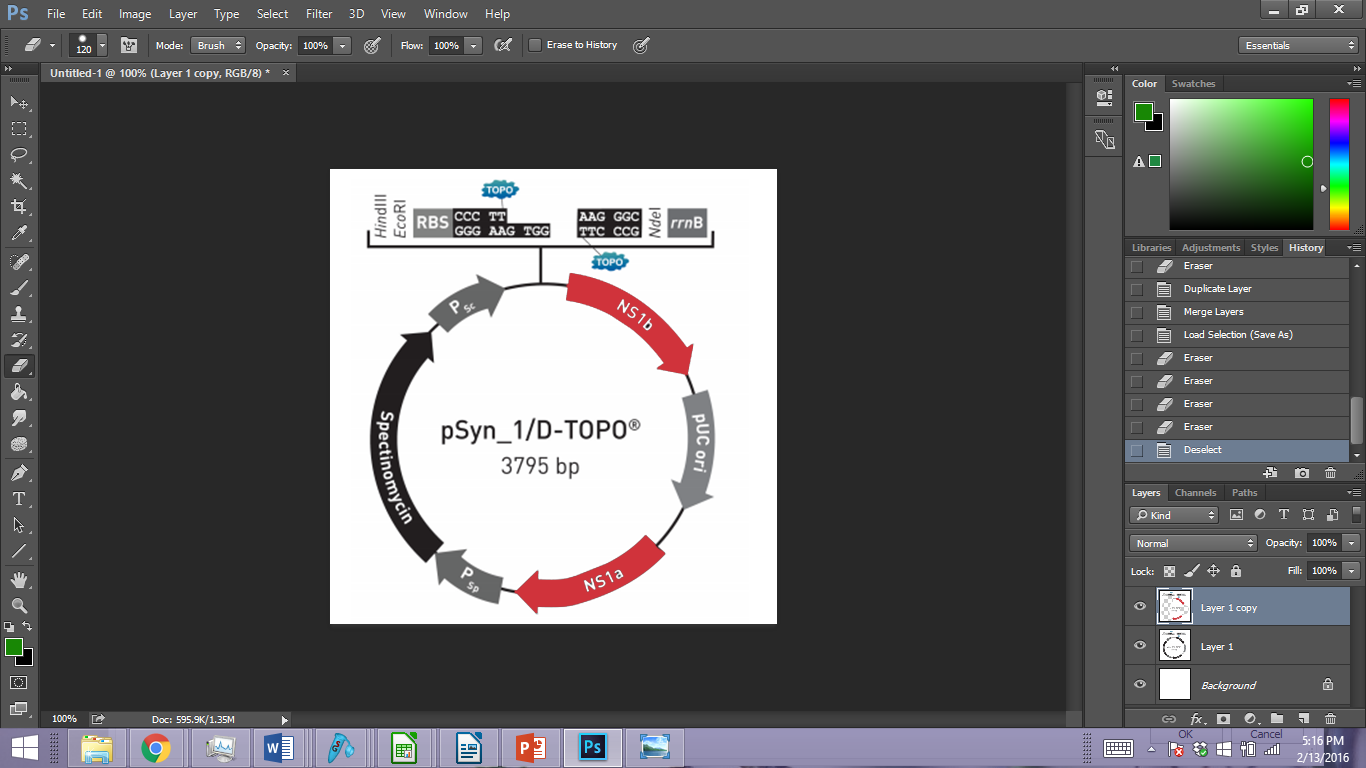 Site also present on Synechococcus elongatus genome
Guide DNA between sites into genome

Homologous recombination
Homologous Recombination
Synechococcus
PCC 7942 genome:
Neutral site I
pSyn_1/D-TOPO® Vector:
P
P
Your GENE
Your GENE
P
P
NS1A
NS1A
NS1B
NS1B
pUC ori
SPEC
SPEC
Synechococcus
PCC 7942 genome
After transformation:
Cloning Site
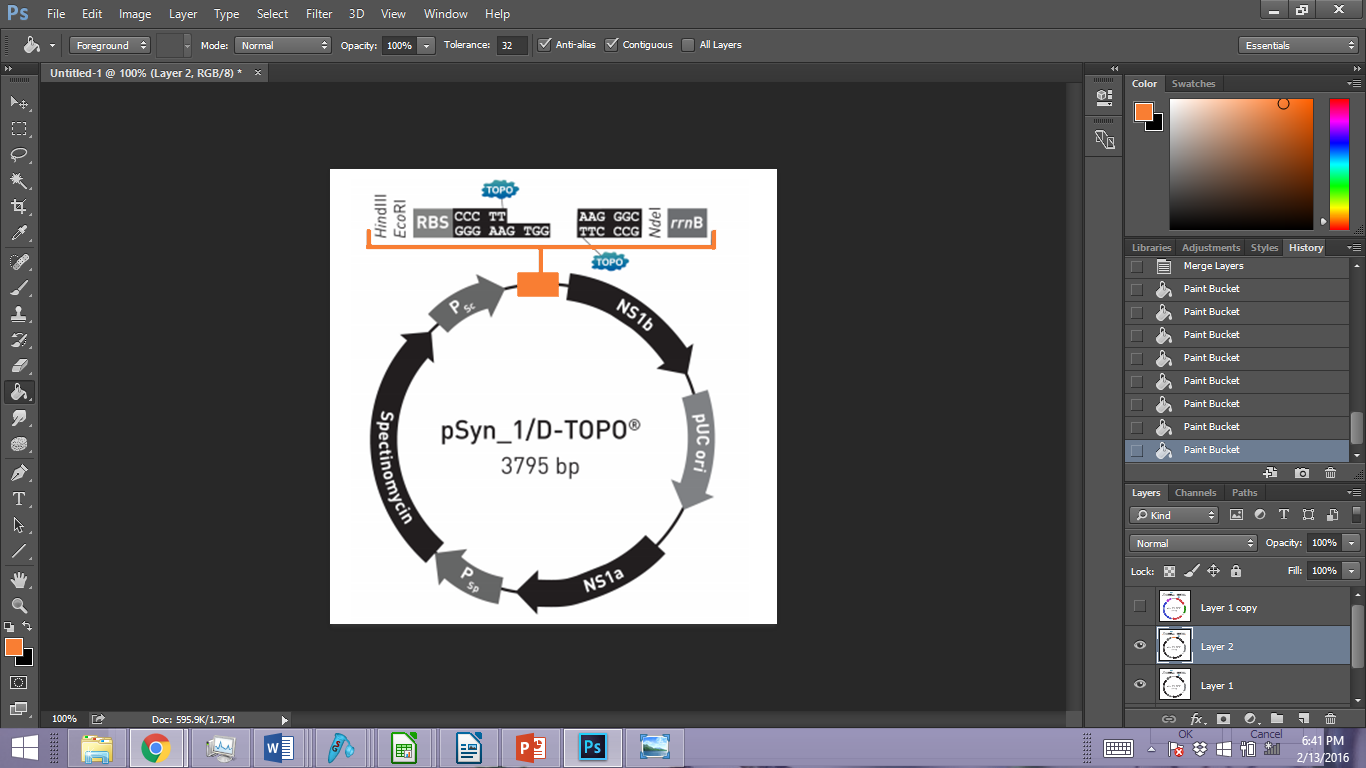 RBS:  Ribosomal Binding Site (Start of transcription)
rrnB: Transcriptional Terminator site
Gene inserted via Topoisomerase I 

Directional cloning
Due to overhang
Very important :
Start codon must be within reach of RBS
CS
CS
Directional TOPO Cloning
TOPO
PCR Product
AAG GGCTTC CCG
CCC  TTGGG AA GTGG
CACC ATG TCG ACC CCA CTT GAT TAGGTGG CTA ATC AAG TGG GGT CGA CAT
rrnB
RBS
TOPO
CCC  TTGGG AA GTGG
CACC ATG TCG ACC CCA CTT GAT TAG             CTA ATC AAG TGG GGT CGA CAT
AAG GGCTTC CCG
rrnB
RBS
Primer Design
Forward primer (5’):
Includes CACC overhang
Start codon (ATG) immediately after CACC

Reverse primer (3’):
Must either contain STOP codon or bind downstream from it
Must NOT contain the overhang sequence
Primer Design:  PCR Review
5’

3’
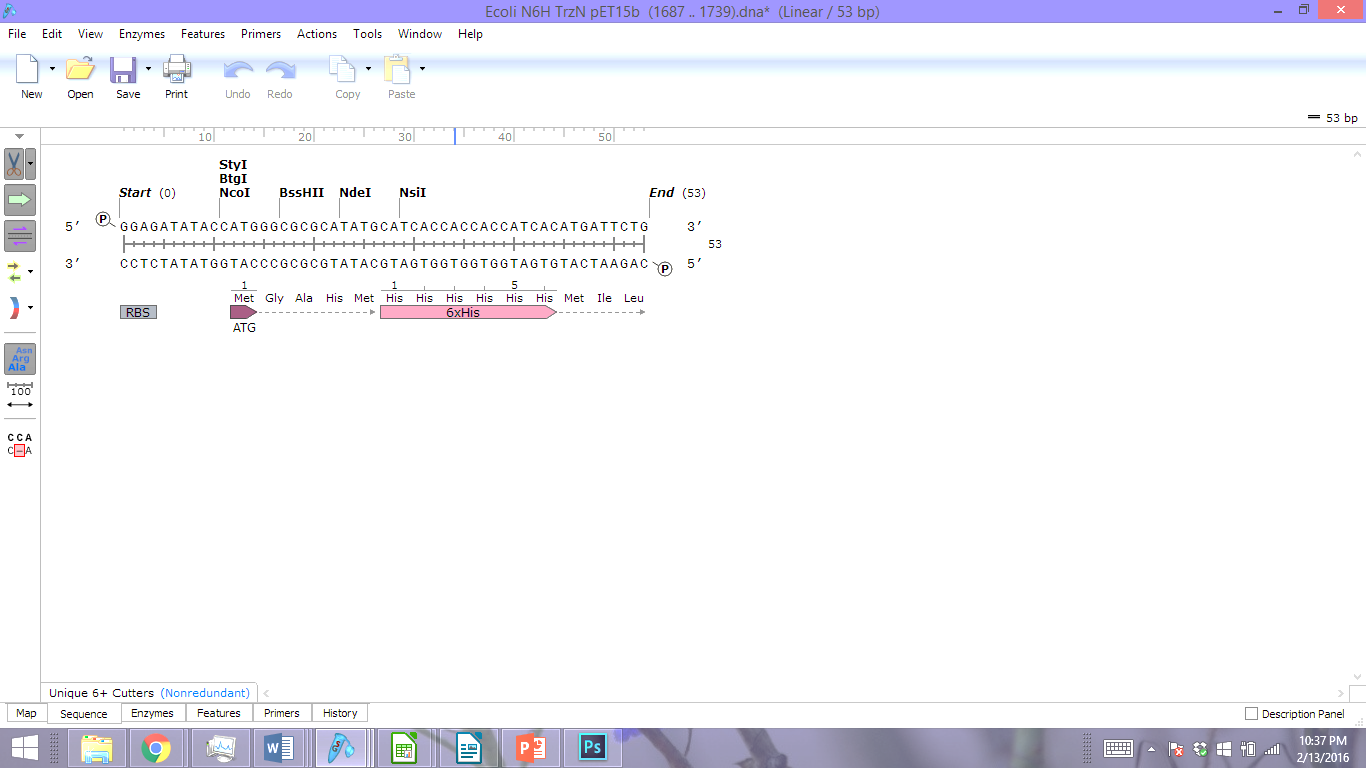 Heat
Step 1:  Denature DNA into two strands
5’
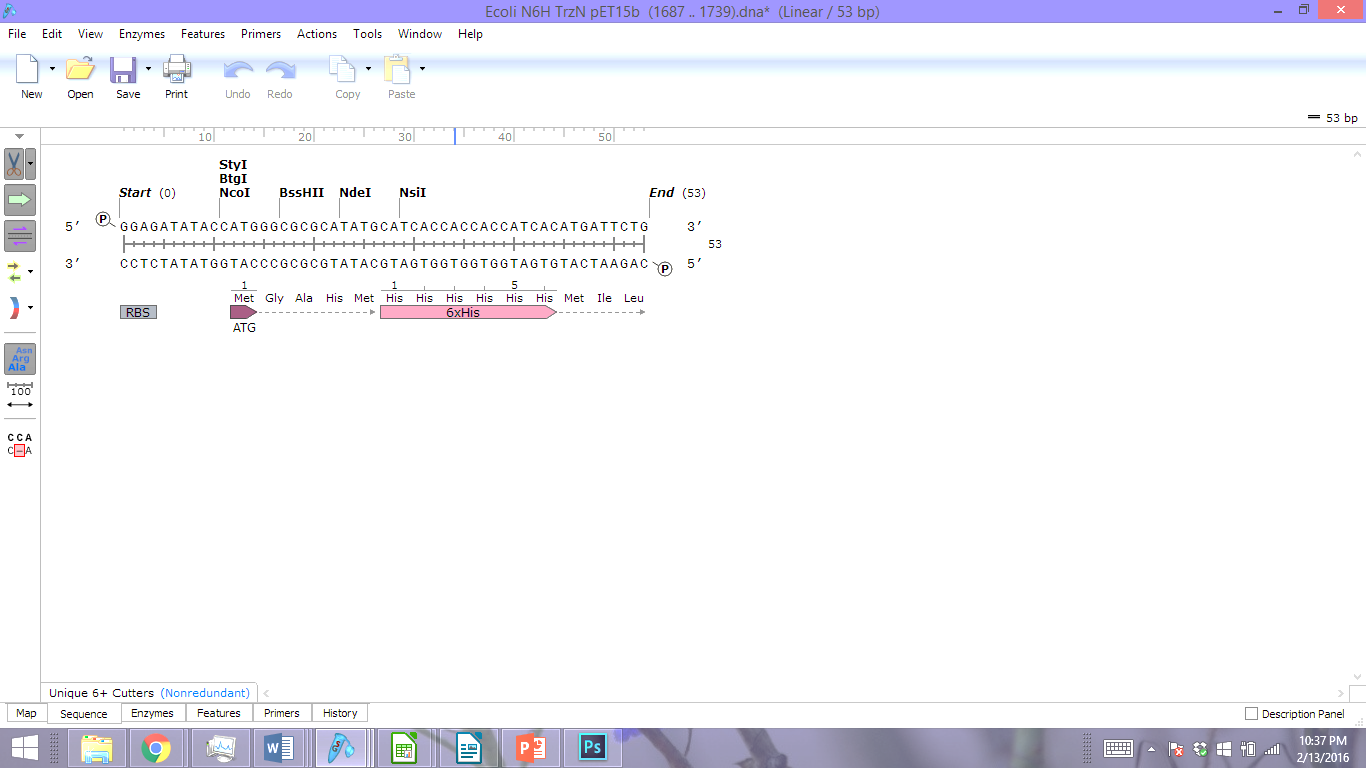 3’
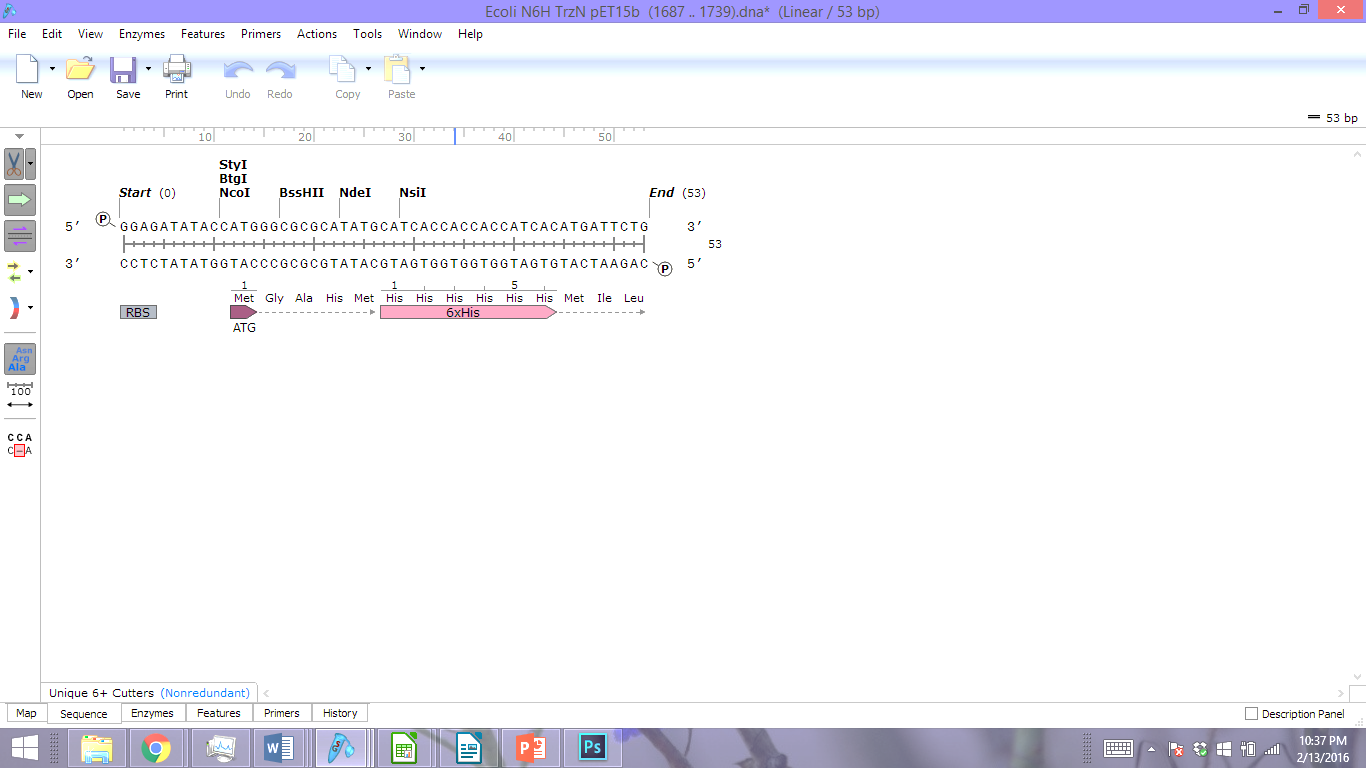 Primer Design:  PCR Review
5’
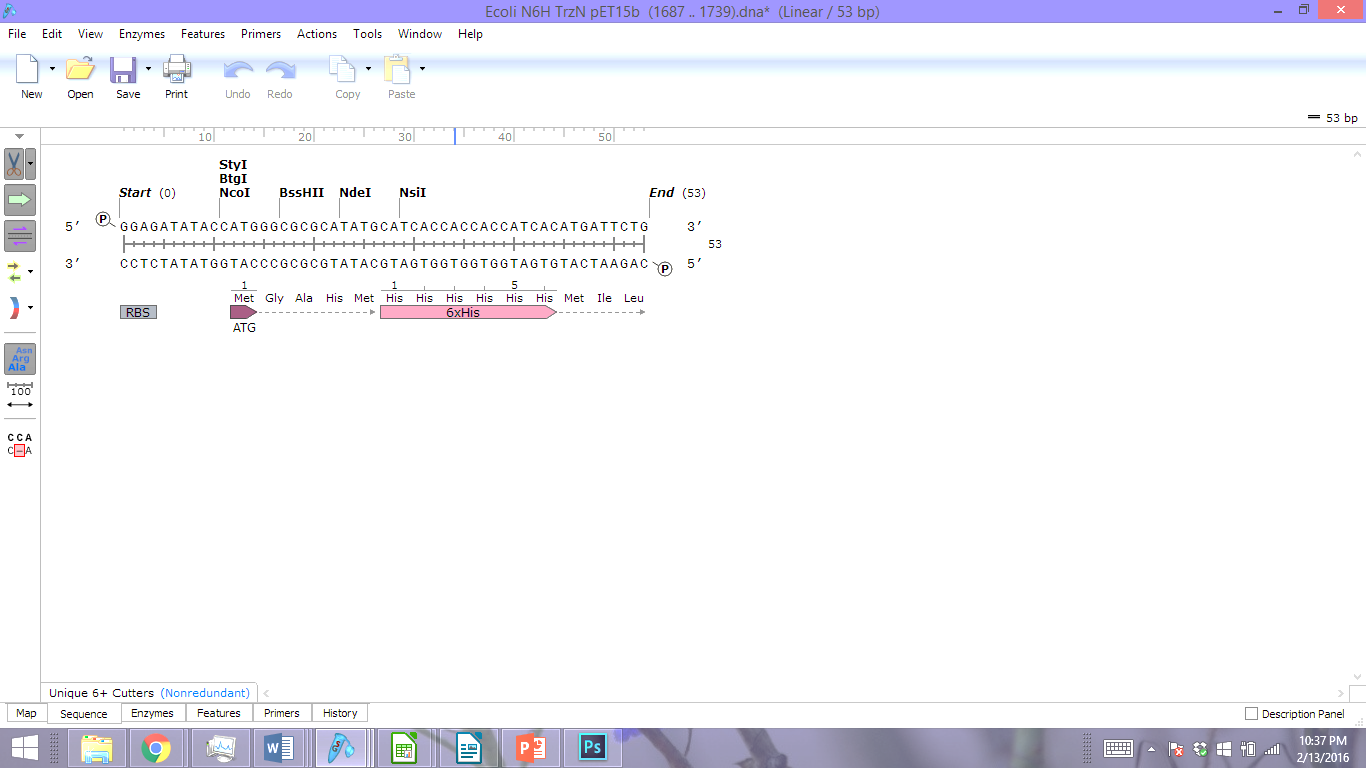 3’
Reverse Primer
5’
3’
5’
3’
Forward Primer
5’
3’
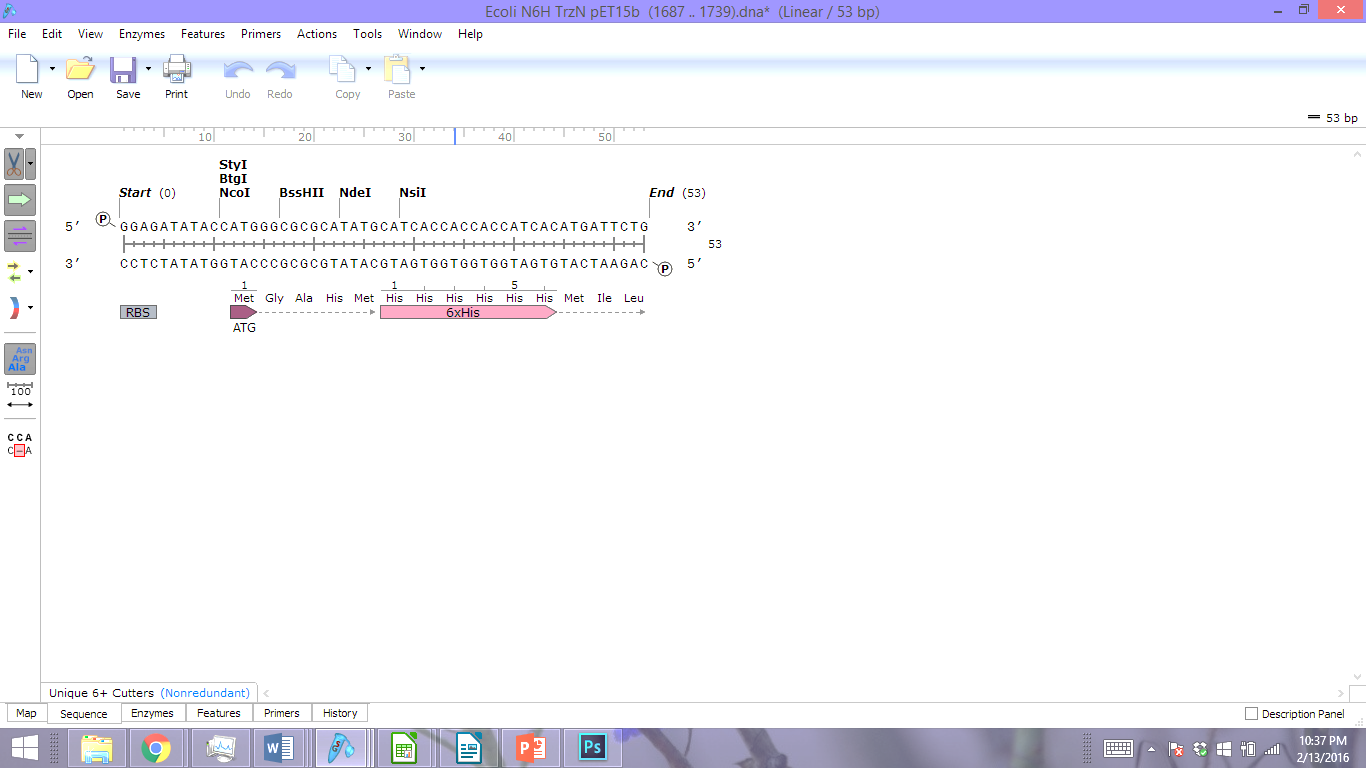 Step two:   Anneal primers
Forward Primer binds to bottom strand
Reverse Primer binds to top strand
Primer Design:  PCR Review
5’
3’
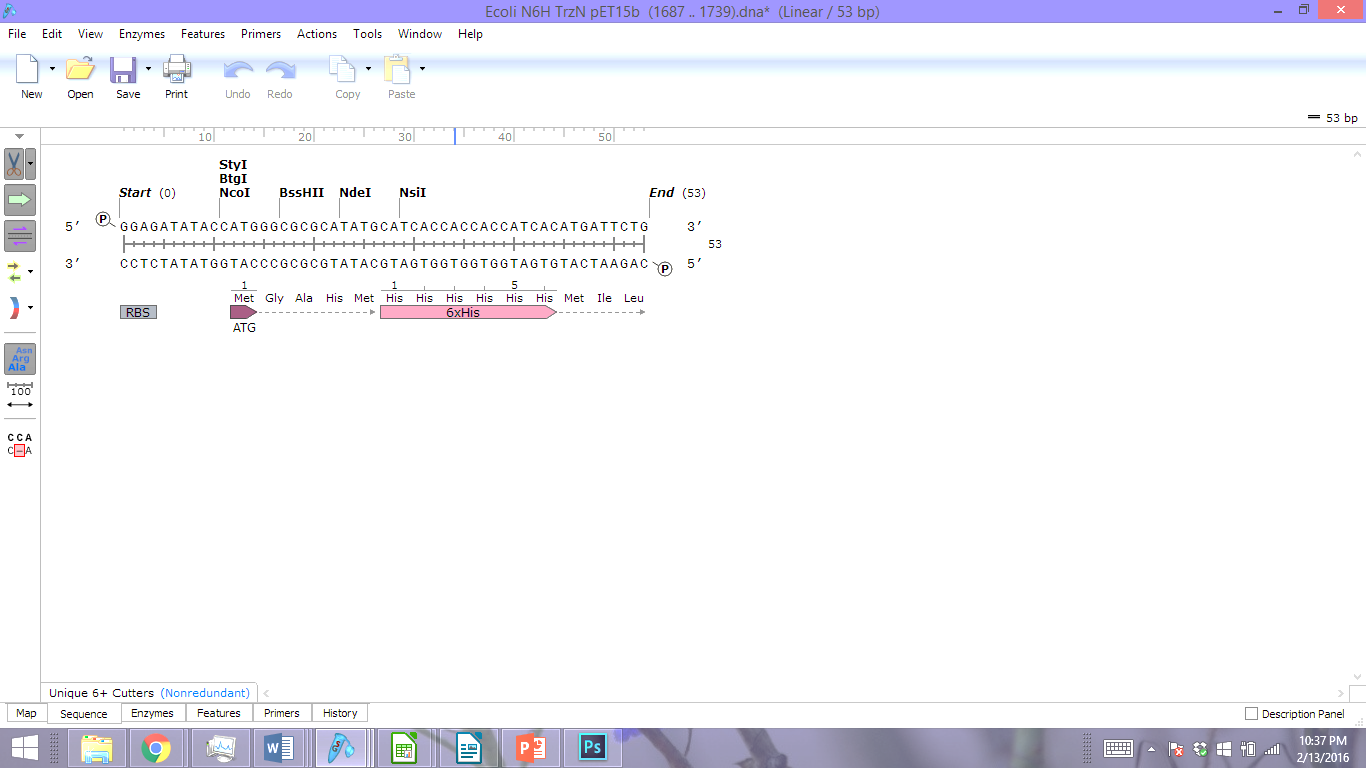 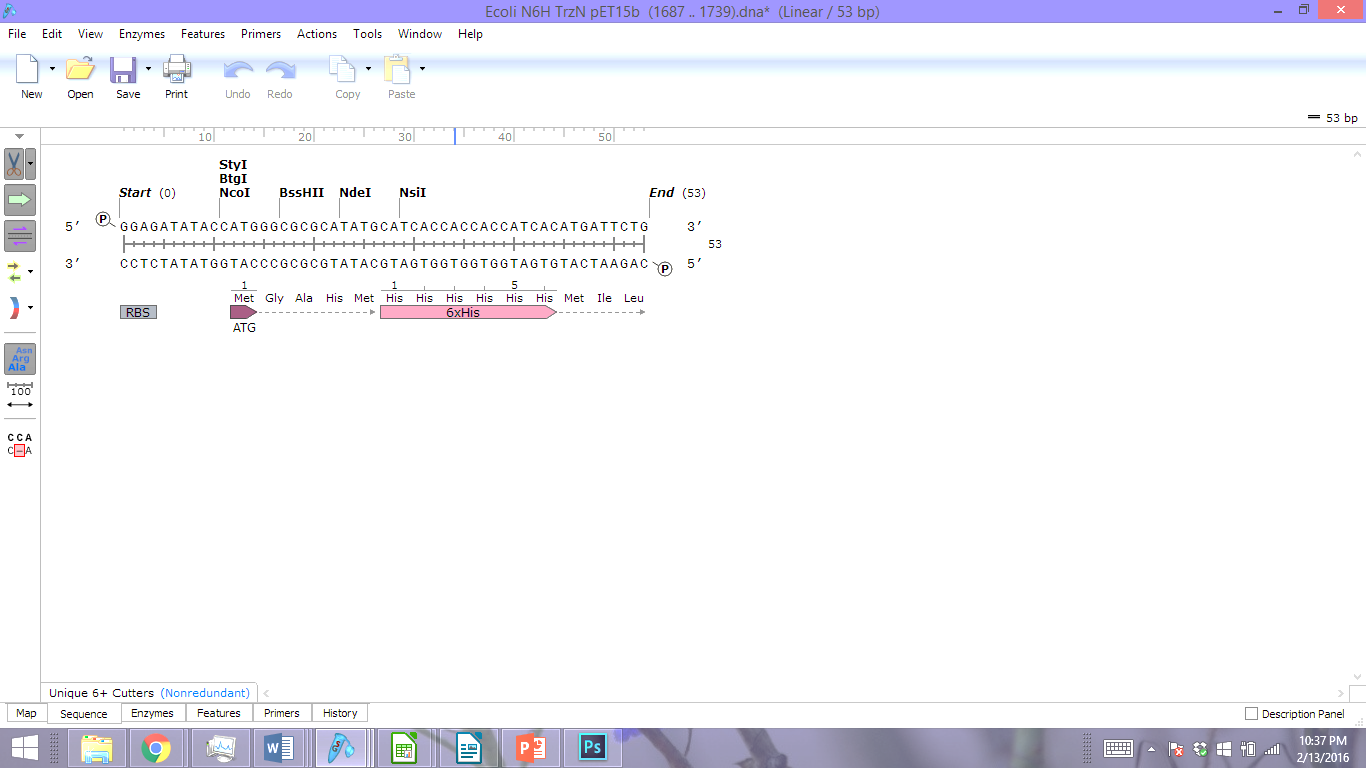 Polymerase
5’
5’
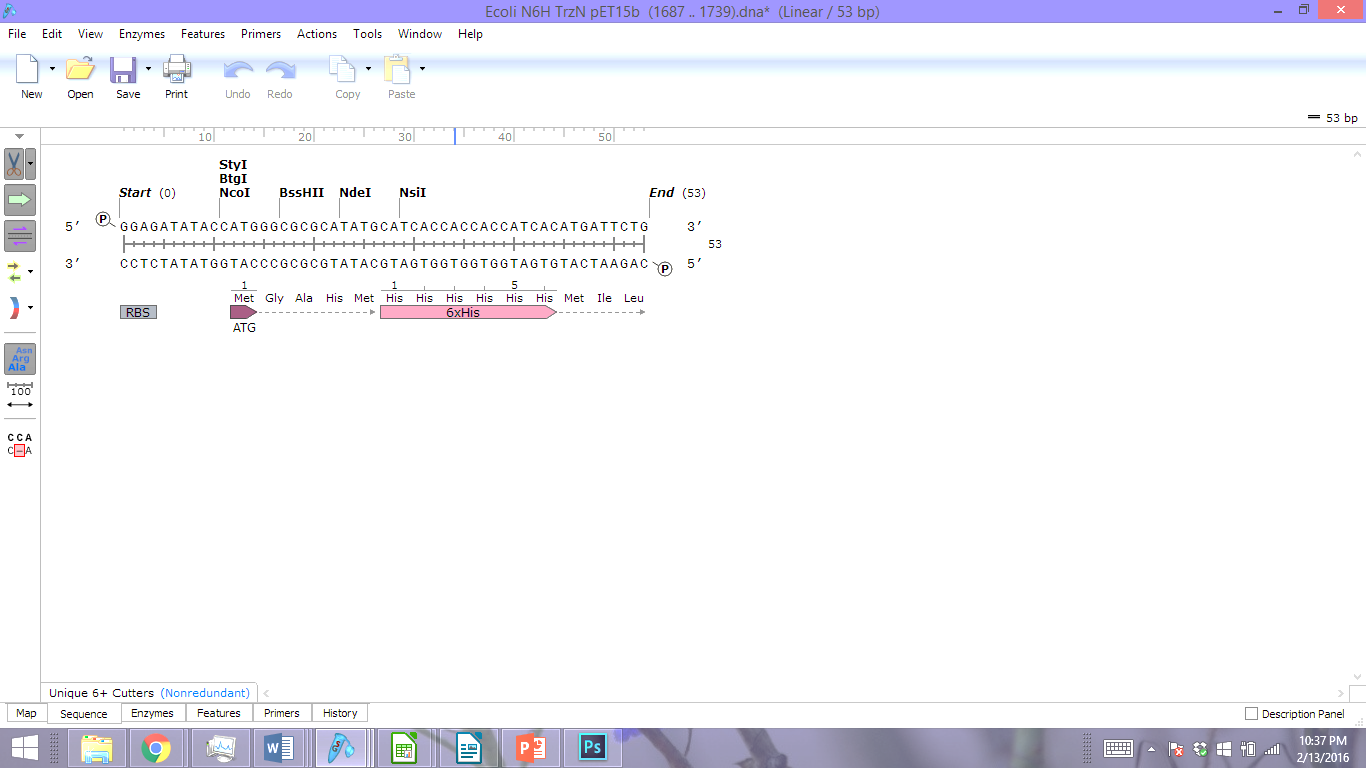 Polymerase
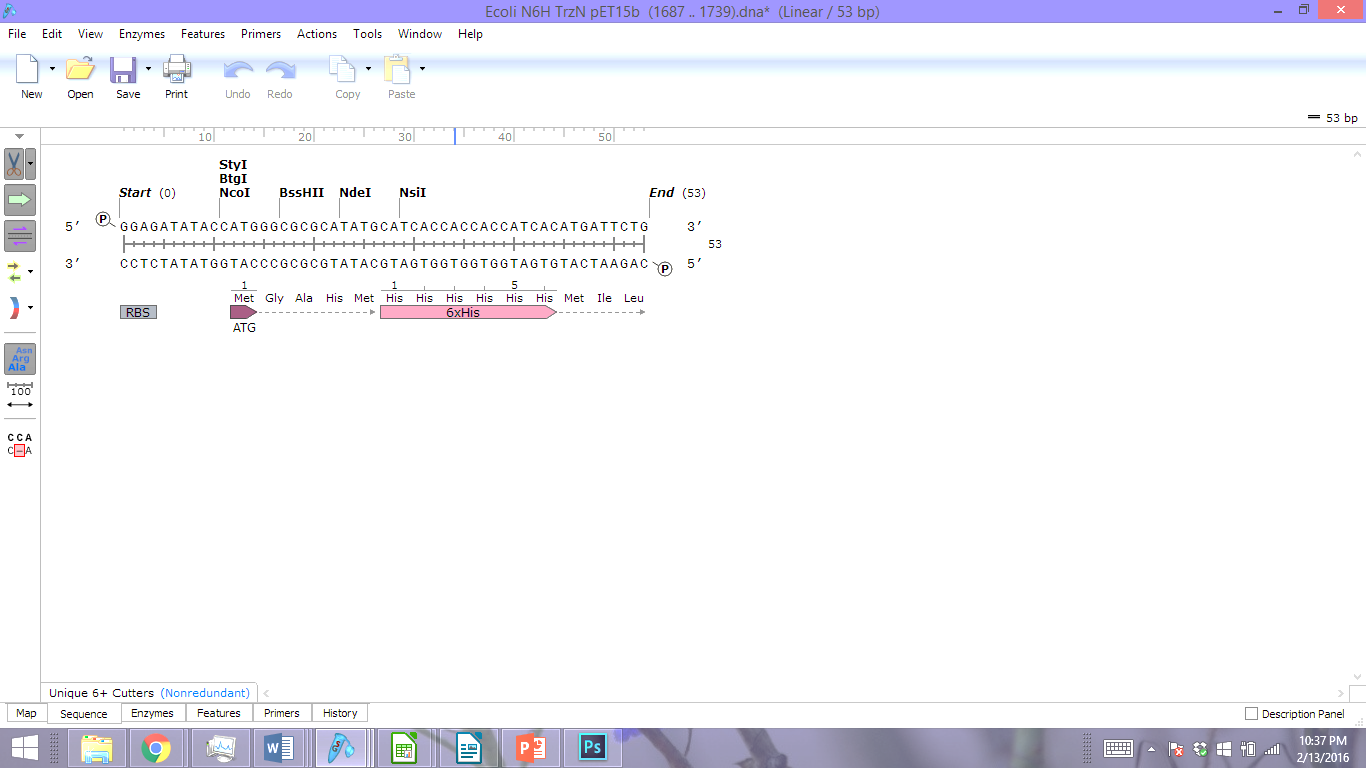 5’
3’
Step three:   Elongate strand
Nucleotides (G,C,T,A) are added to the strand after the primer by polymerase in the 5’ to 3’ direction
Primer Design:  PCR Review
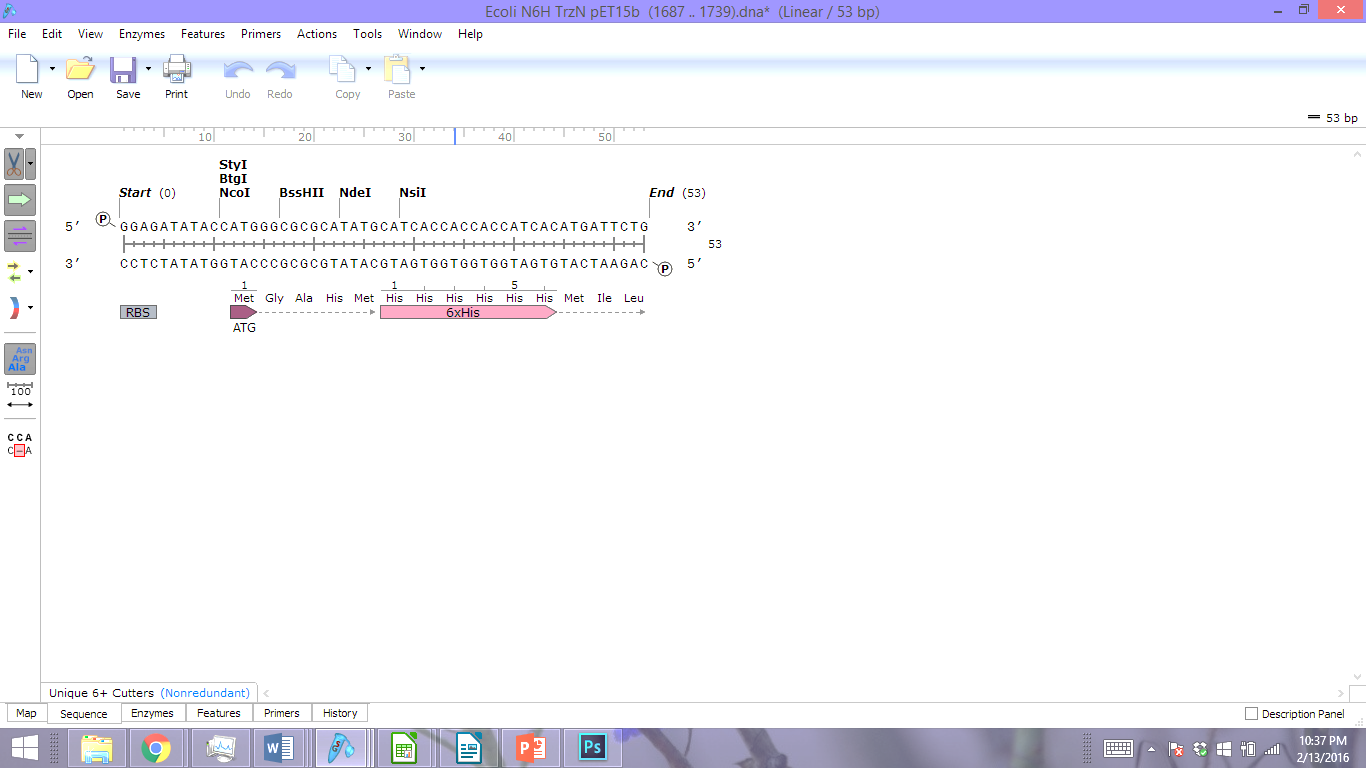 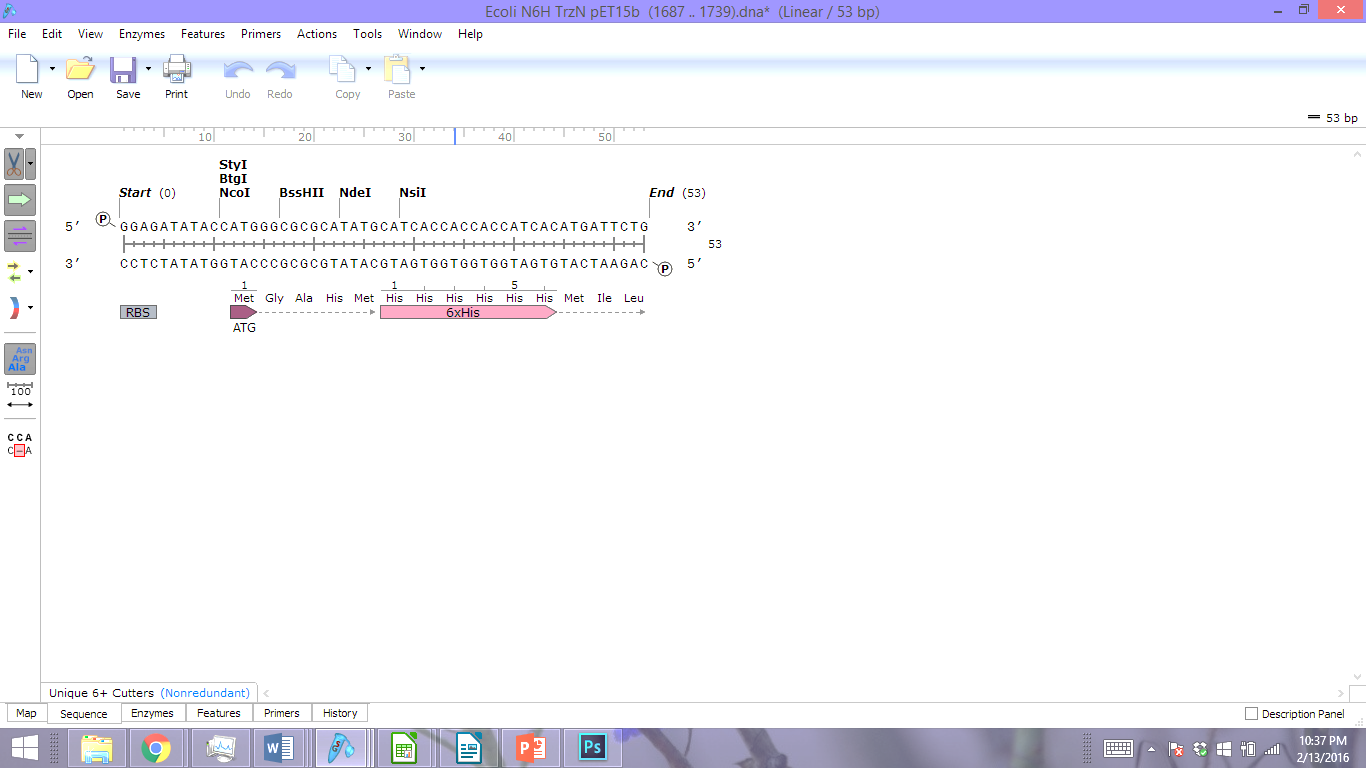 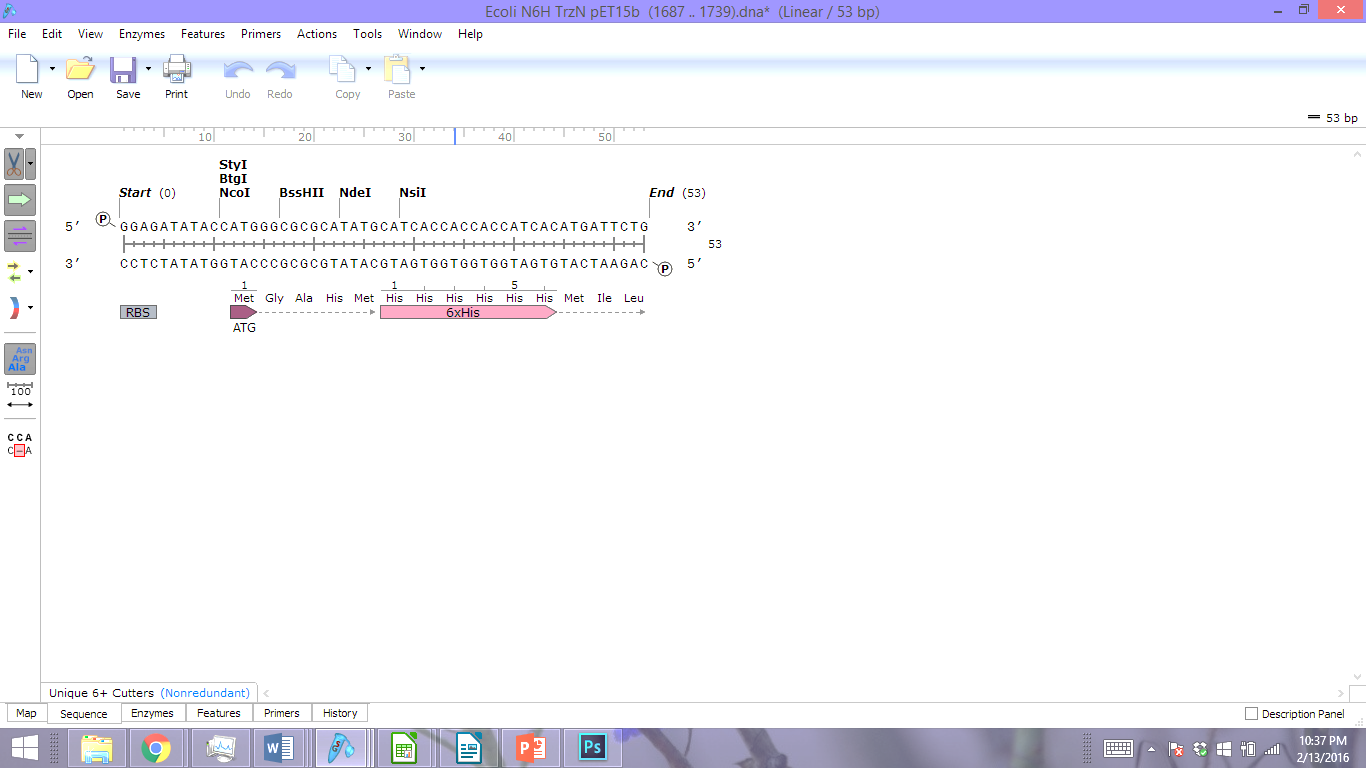 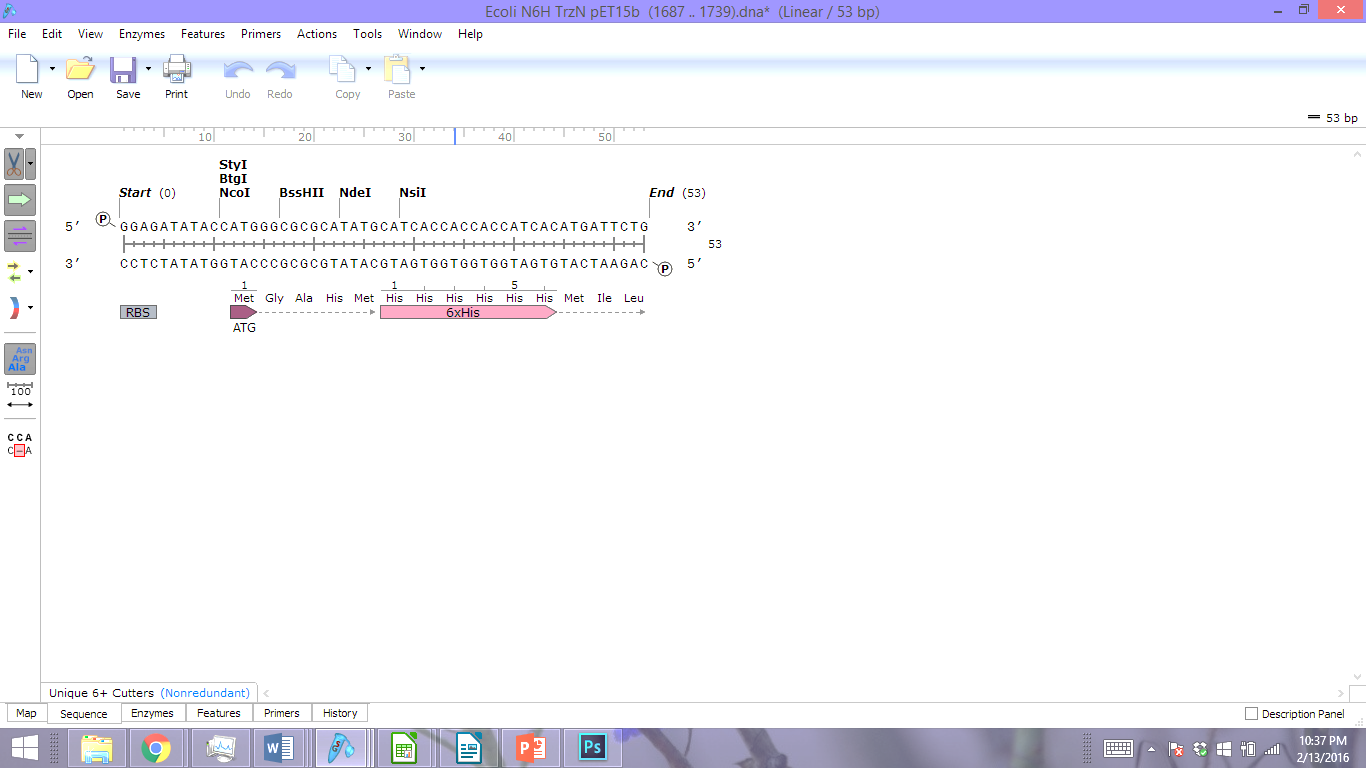 Final Product
Yellow – Nucleotides added on by Primer

Red – Nucleotides added on by polymerase
Forward Primer Design example
Start codon
cacc
5’
3’
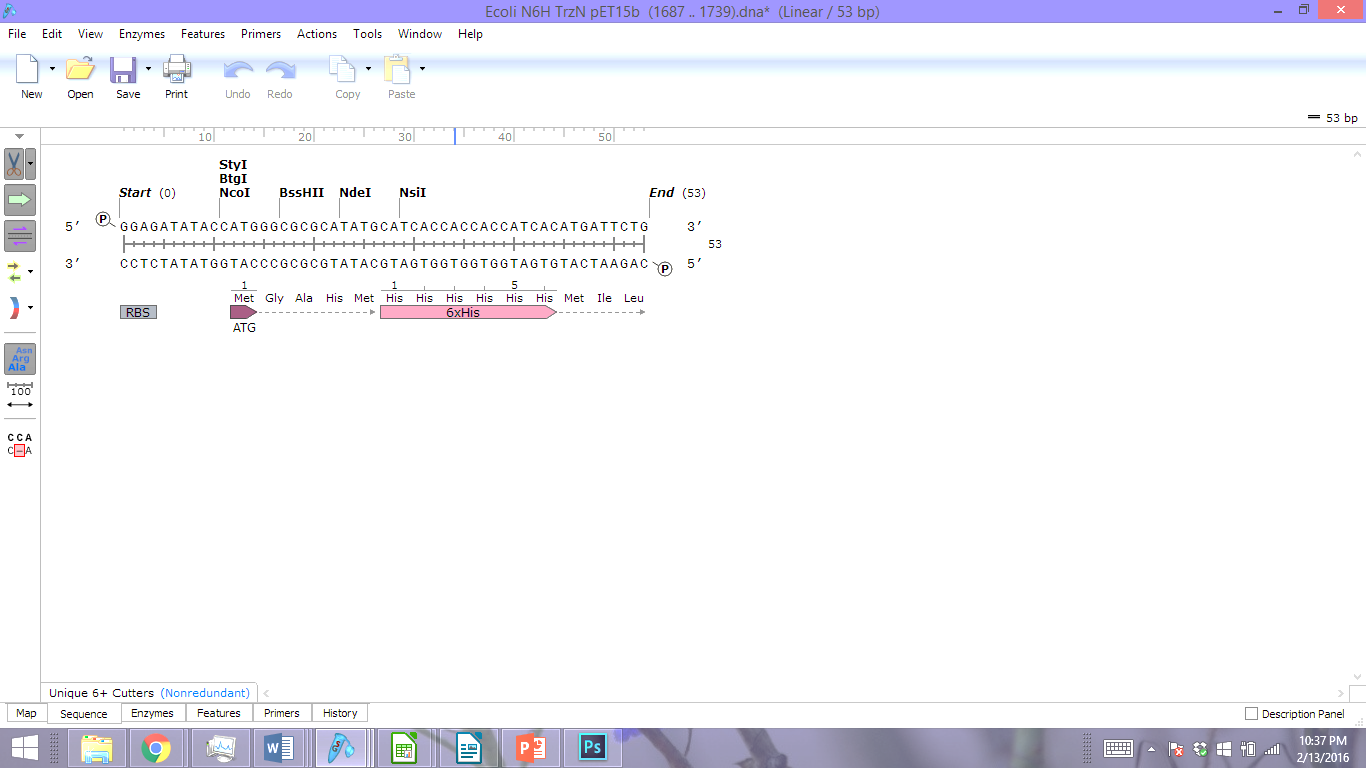 Forward Primer:   caccATGGGCGCGCATATGCAT
Forward Primer Sequence is identical to the  top strand

cacc overhand is added before the start codon (ATG)
Reverse Primer Design Example
Example 1:
Stop Codon
Remember:C -- GT --A
5’
3’
Top strand:           GGATCCGGCTGCTAACAAAGComplement:        CCTAGGCCGACGATTGTTTC
Reverse Primer:   CTTTGTTAGCAGCCGGATCC
Must either include stop codon or bind AFTER stop codon

Reverse primer sequence is the REVERSE compliment of the top strand
Obtaining the Gene
Bioinformatics
Identify the source of Gene
Gene sequence
Obtain Template DNA
Isolate Gene
PCR
Clone into topo vector
Bioinformatics
What protein/enzyme?

What gene encodes for the protein?

What organism is it coming from?

What is its nucleotide sequence?
Identifying the GeneExample:
Find the pathway
Identifying the GeneExample:
Find the gene associated with the protein/enzyme
Example:

Ferredoxin (FD) is encoded by the PetF gene.
Identifying the GeneExample:
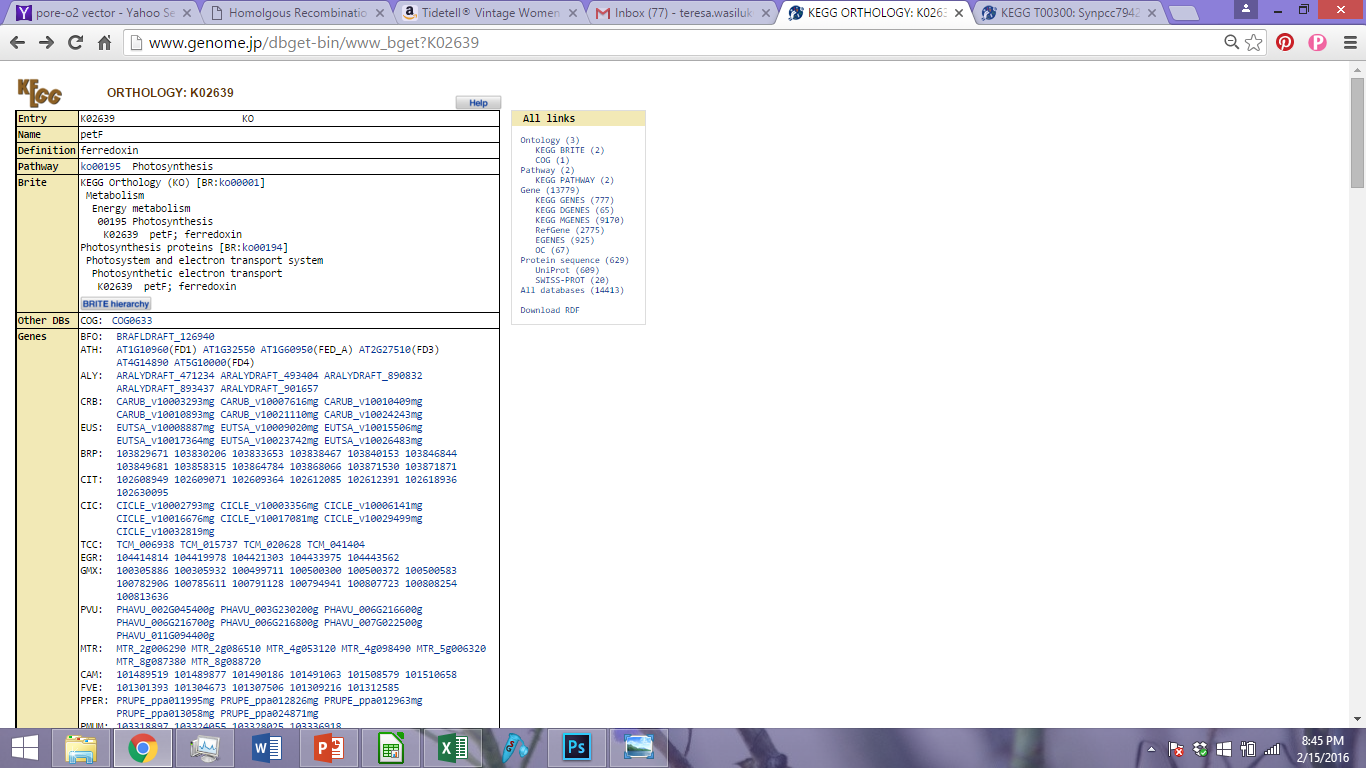 Find the organism under gene
Synechococcus elongatus PCC7942: Synpcc7942
Identifying the GeneExample:
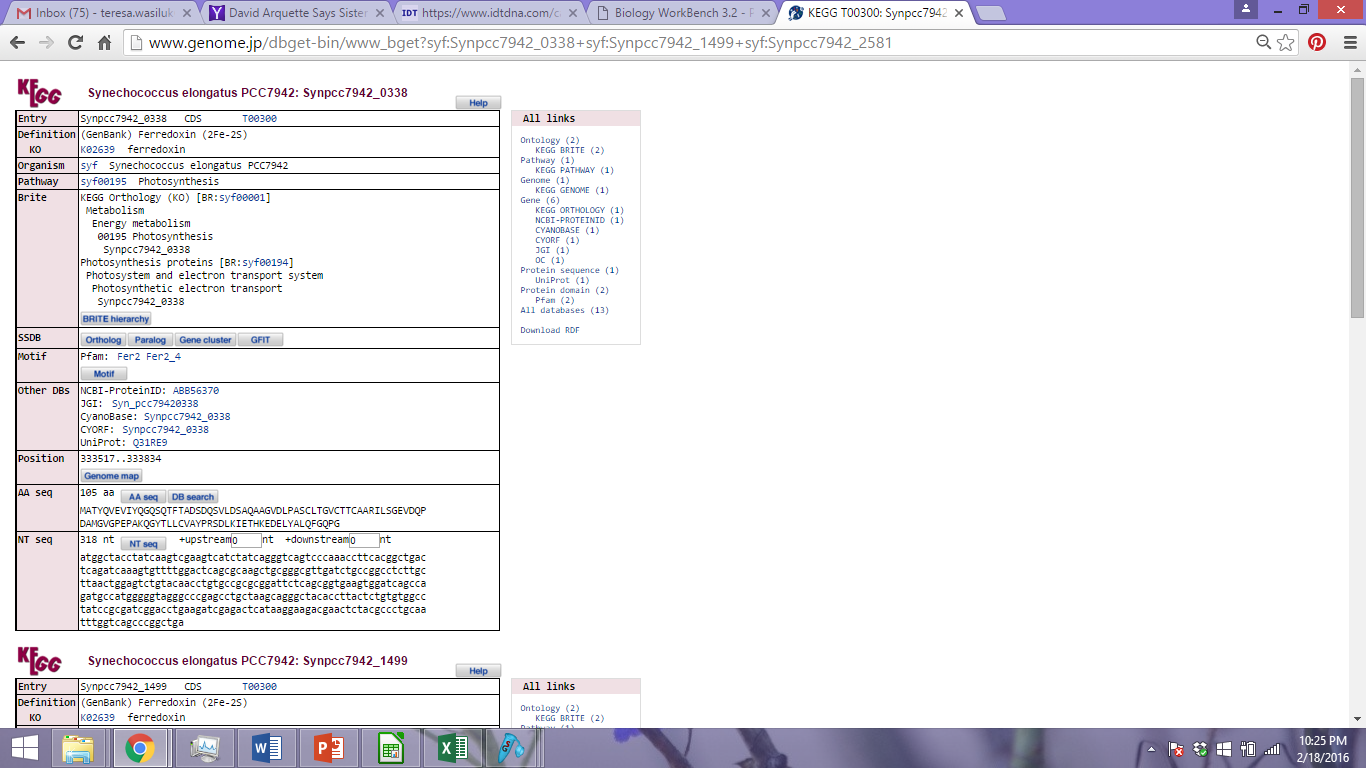 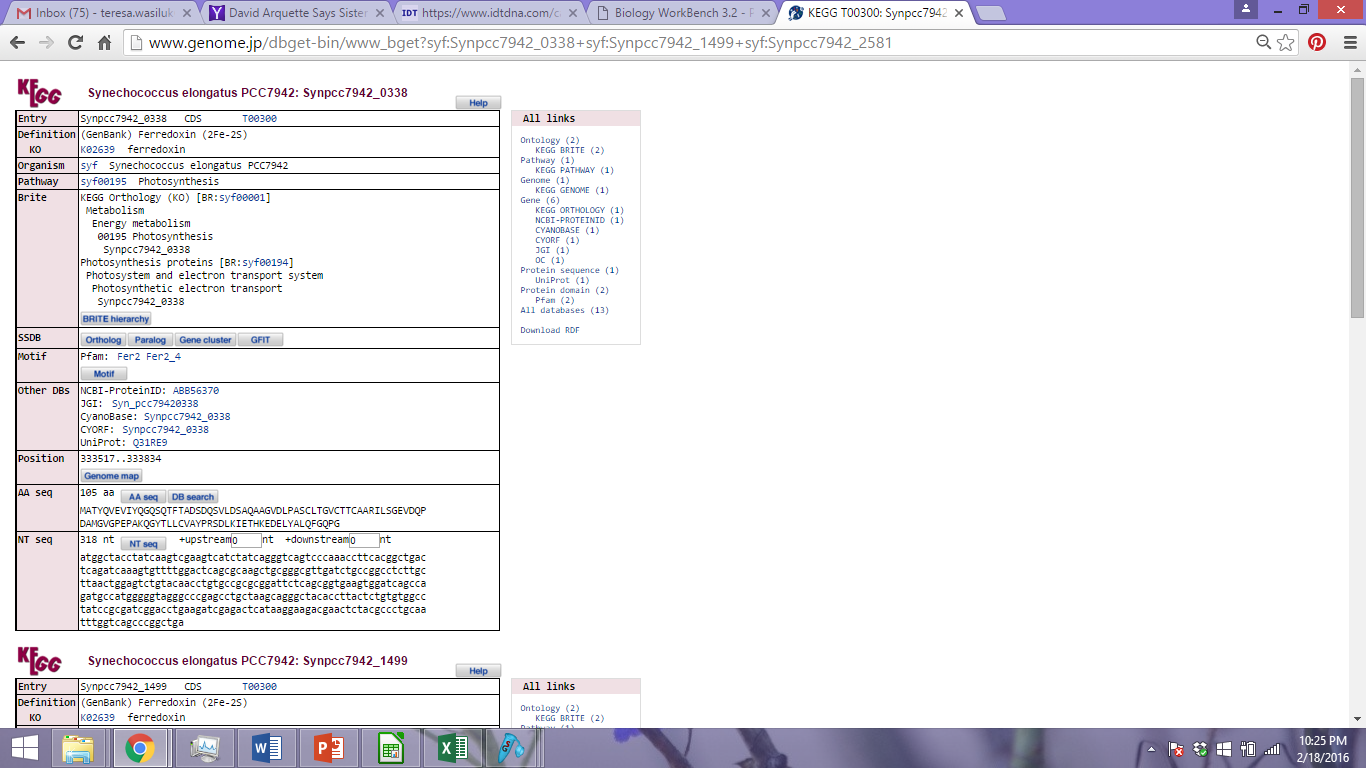 Open Reading Frame: codes for the protein

Start codon:  ATG
Stop codons: TAA,  TAG, TGA
Primers Design
Manually design primers
optimal length of PCR primers is 18-25 bp
Melting temperature (Tm):  ~60–64°C

https://www.idtdna.com/calc/analyzer
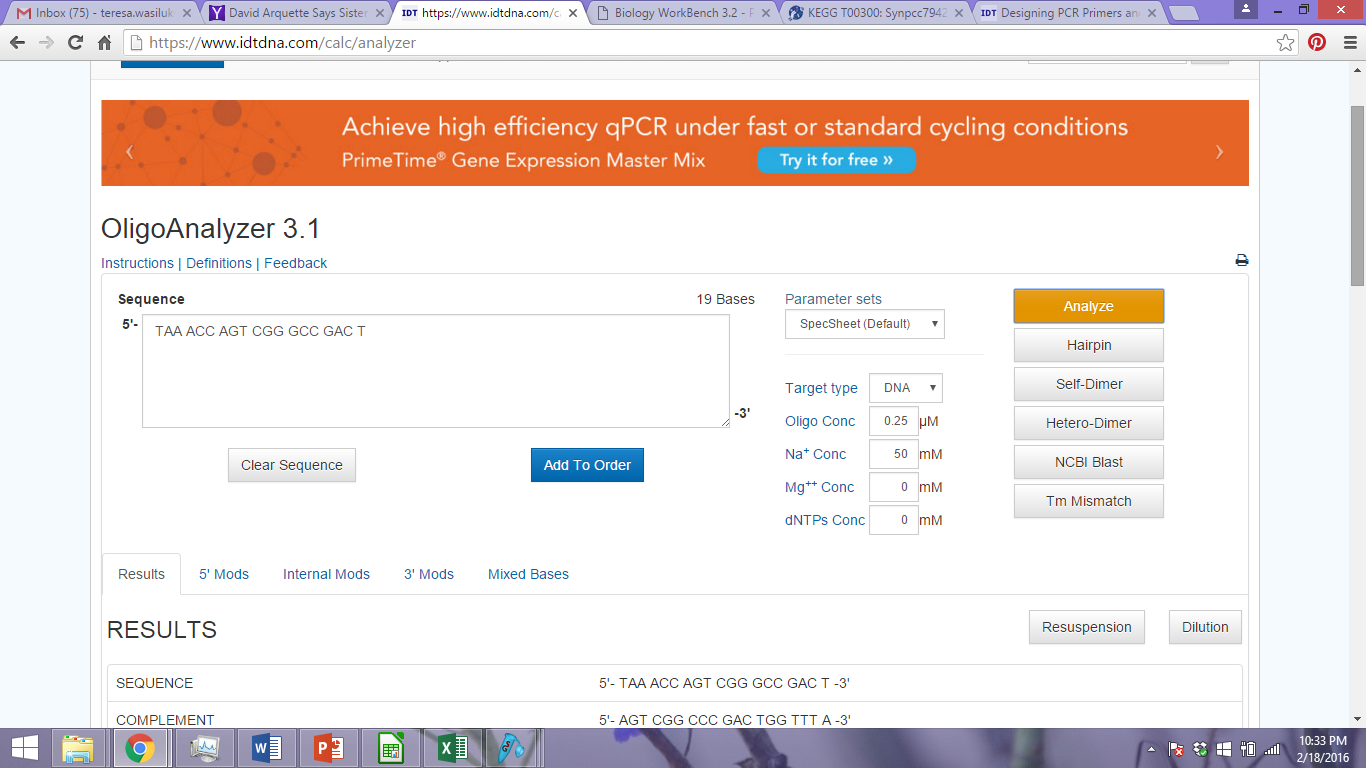 Primers Design
atggctacctatcaagtcgaagtcatctatcagggtcagtcccaaaccttcacggctgactcagatcaaagtgttttggactcagcgcaagctgcgggcgttgatctgccggcctcttgcttaactggagtctgtacaacctgtgccgcgcggattctcagcggtgaagtggatcagccagatgccatgggggtagggcccgagcctgctaagcagggctacaccttactctgtgtggcctatccgcgatcggacctgaagatcgagactcataaggaagacgaactctacgccctgcaatttggtcagcccggctga
Forward Primer:
Add “cacc”
cacc ATGGCTACCTATCAAGTC
ATGGCTACCTATCAAGTC
Reverse Primer:
ATTTGGTCAGCCCGGCTGA
TCAGCCGGGCTGACCAAAT
TAAACCAGTCGGGCCGACT
Reverse Complement
Complement
Primers:  Reverse Complement Generator
http://www.bioinformatics.org/sms/rev_comp.html
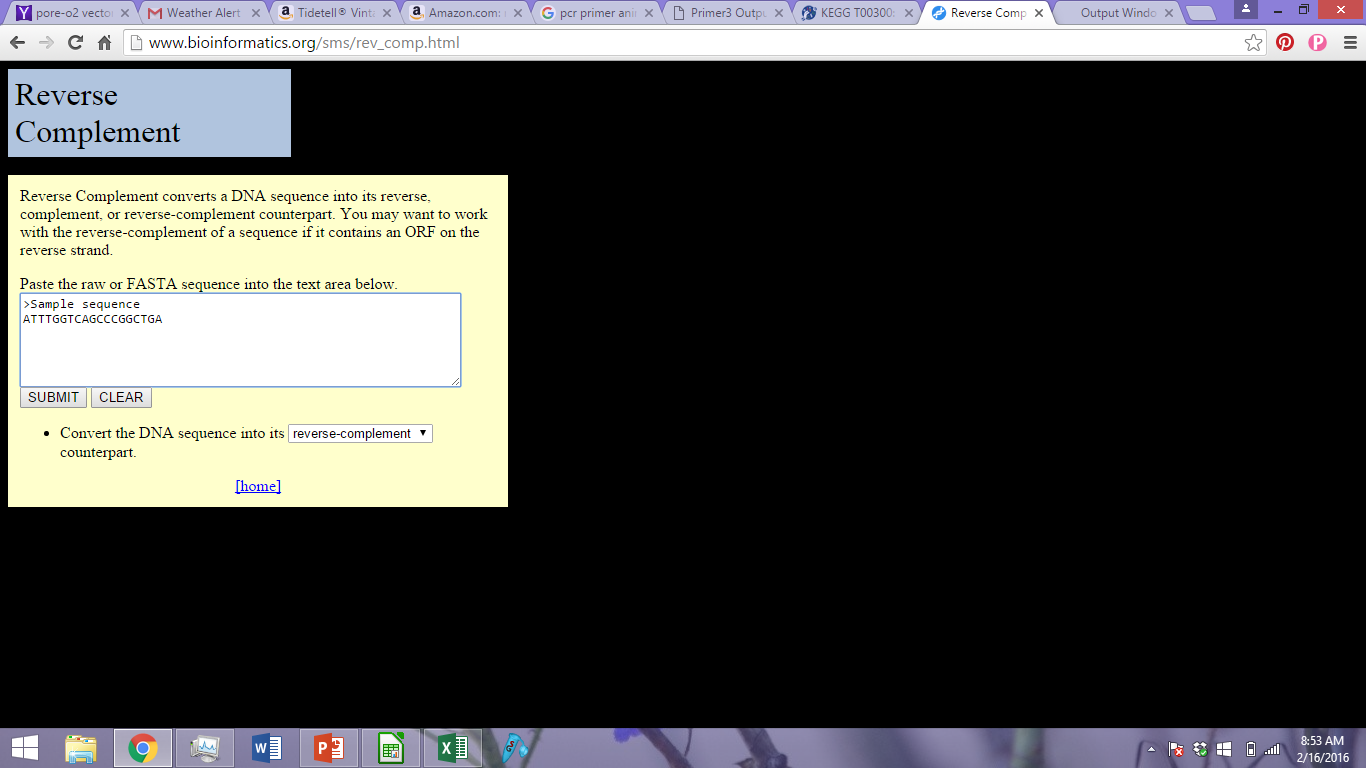 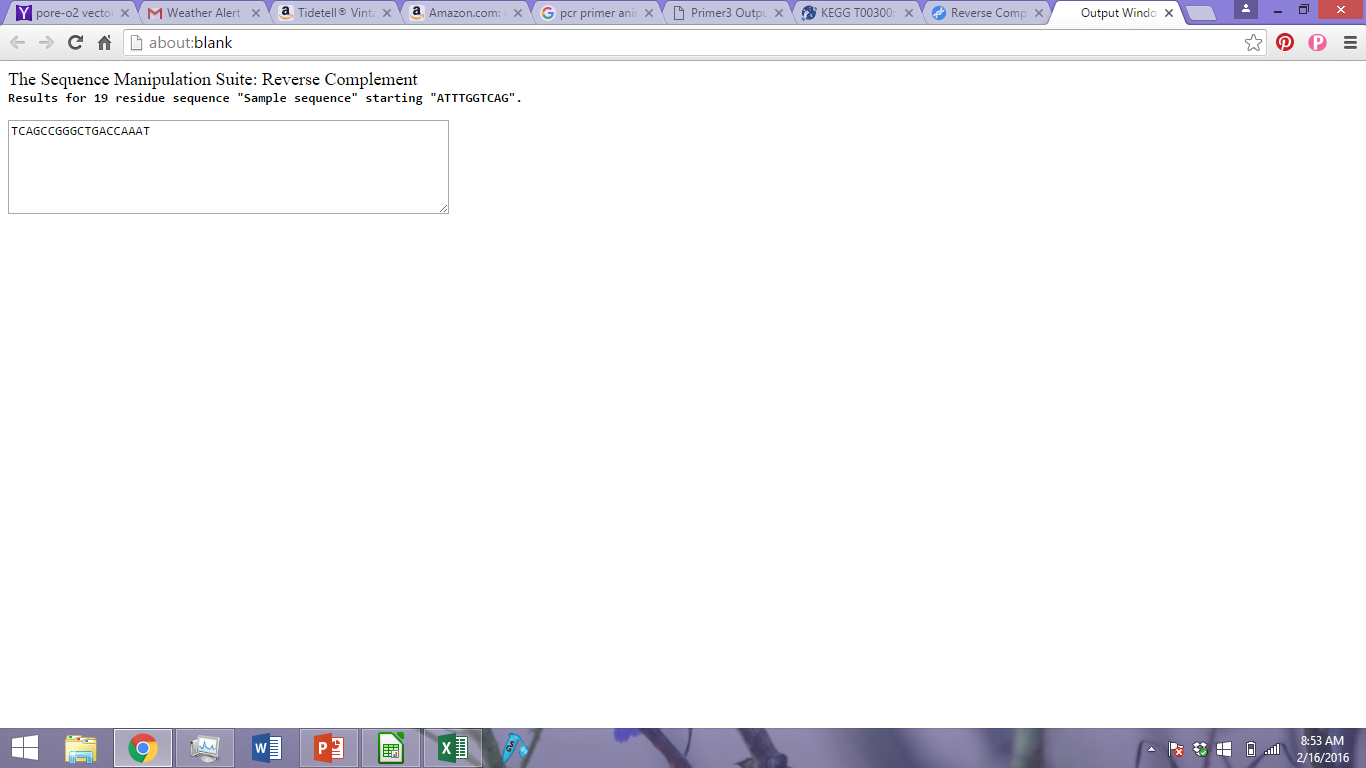 Obtain Template DNA
Extract the Genomic DNA:
DNAeasy kit


Gene Blocks
Depends on size of gene and $$
Isolate the gene
Polymerase chain reaction (PCR) using Q5 polymerase
High-Fidelity DNA Polymerase
 error rate > 100-fold lower than that of Taq 
Template DNA:  Genomic DNA
Target Gene
Flanking DNA
Flanking DNA
C
A
=
+
+
Target Gene
CACC
G
T
Genomic DNA
dNTPs and Polymerase
Primers
Topo Cloning
Verify PCR on gel
Quantify PCR
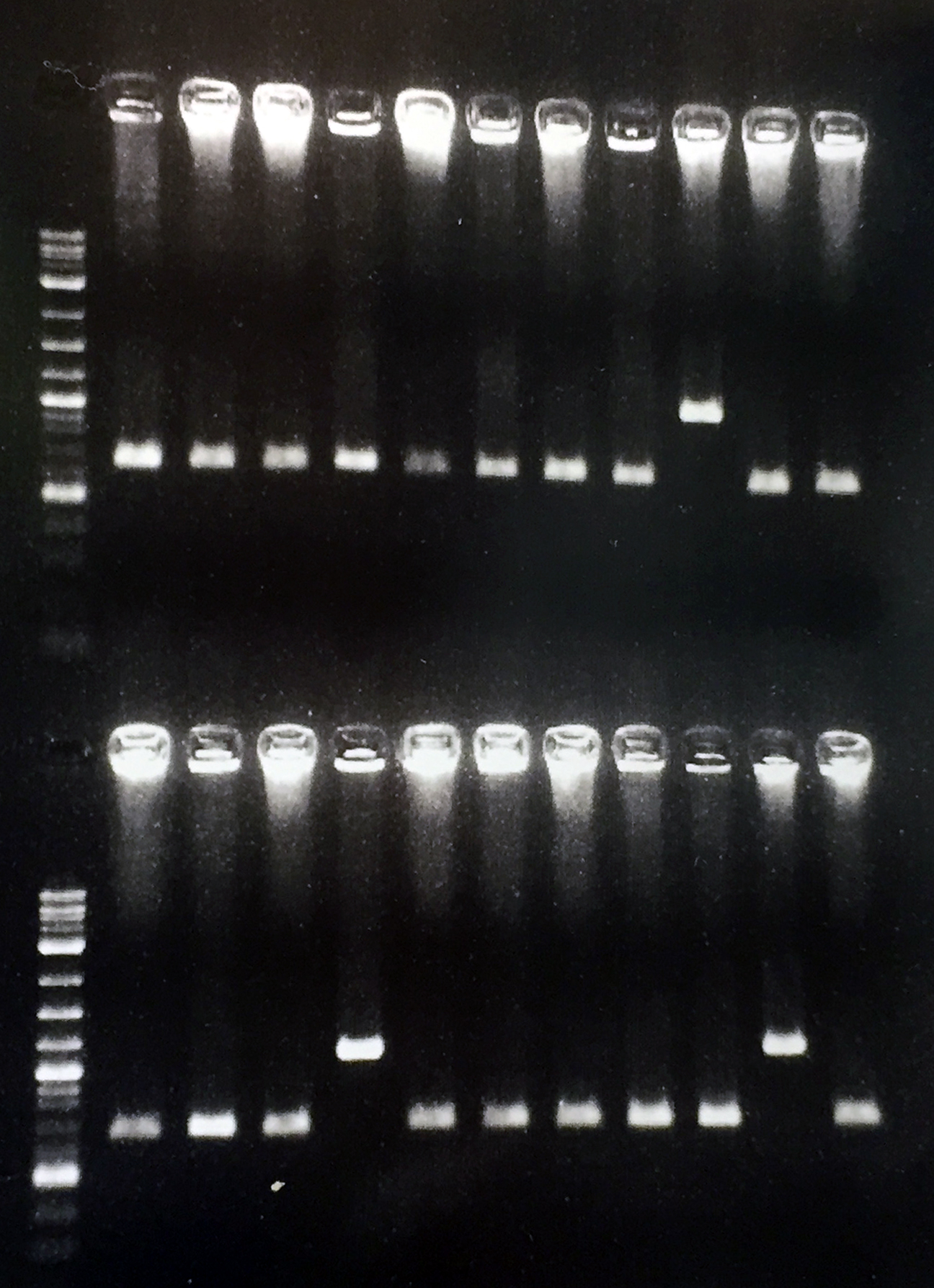 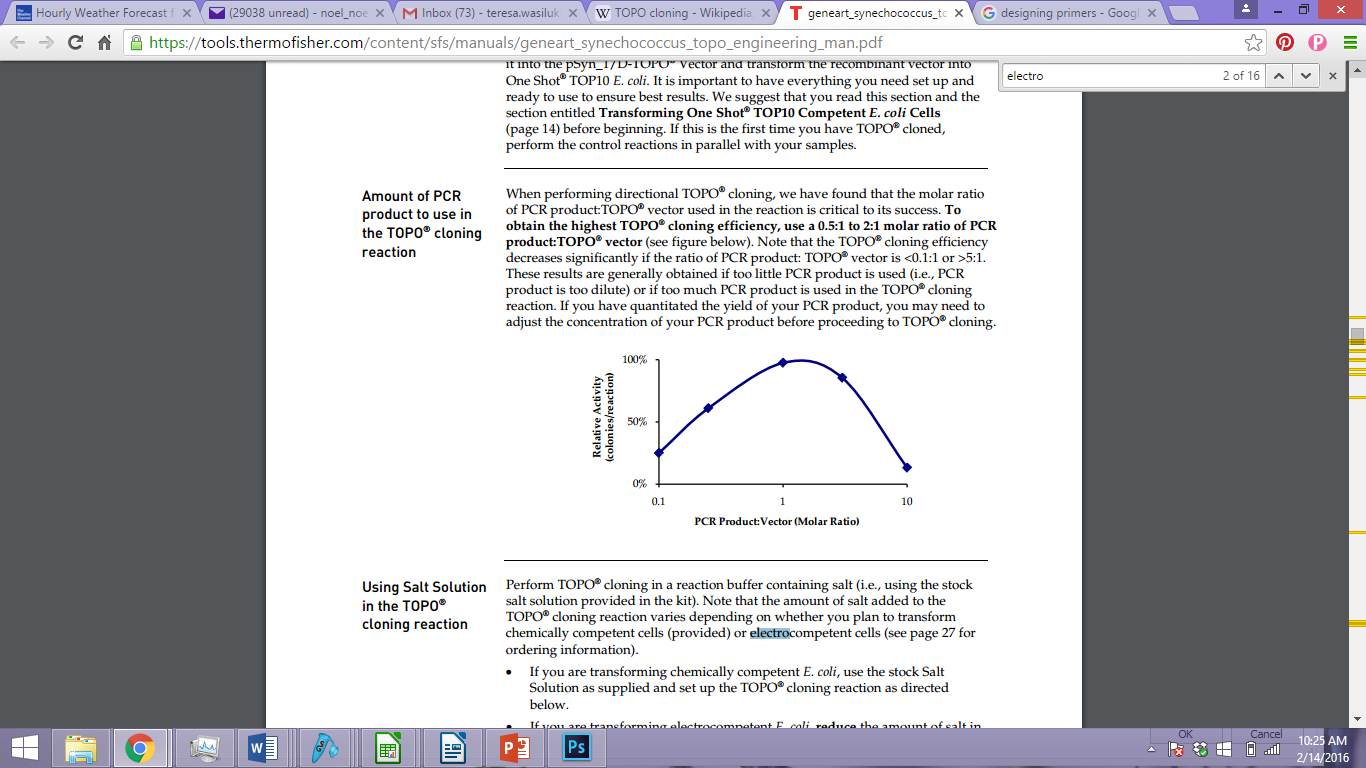 Topo Cloning
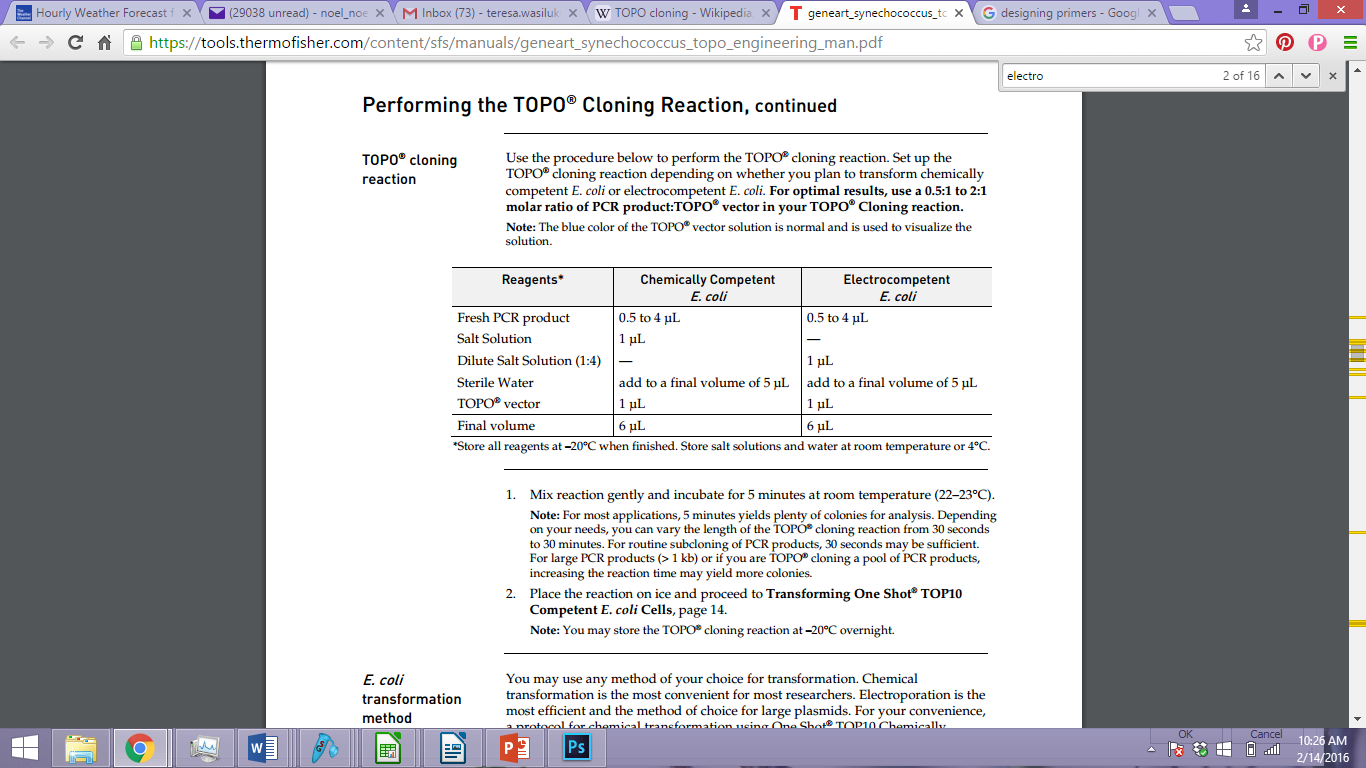 Leave at room temperature for 5 minutes or up to 30 minutes for genes > 1000bp
Verify
Transform topo product into E.coli

Select colonies and perform Colony PCR

Extract Plasmid DNA from E.coli
Transforming Synechococcus elongatus
Grow the cells until the culture reaches OD750 of ≥1 before transformation
** 0.7 - 0.8 
Harvest: 1.5ml of cells by centrifuging at 14,000 rmp and decant supernatant
Wash Pellet: Resuspend  pellet in 1ml of fresh BG11 medium
Harvest: cells by centrifuging at 14,000 rpm and decant supernatant
    ***Make sure to remove all supernatant***
Resuspend in 100ul of fresh BG11
Add DNA:  at least 100ng of syn topo DNA
Water bath: Put tube in 34C water bath for 4 hours.
Plate cells: Using BG11 plates + spec
Plating out Cells
Preform dilutions to ensure single well spaced colonies.
Make a ~10x dilution by mixing 10ul of transformed cells into 100ul of fresh BG11 medium.

Section A:  Plate out 50ul of transformed cells
Section B: Plate 100ul of the 10x dilution
Section C:  Plate 10ul of 10x dilution
C
A
B
Verify via Colony PCR
Select 10 colonies and plate them on secondary BG-11 spec plate

Wait another 5-7 days to grow

Colony PCR – Taq polymerase
3
4
2
5
1
10
8
9
7
6
Expression
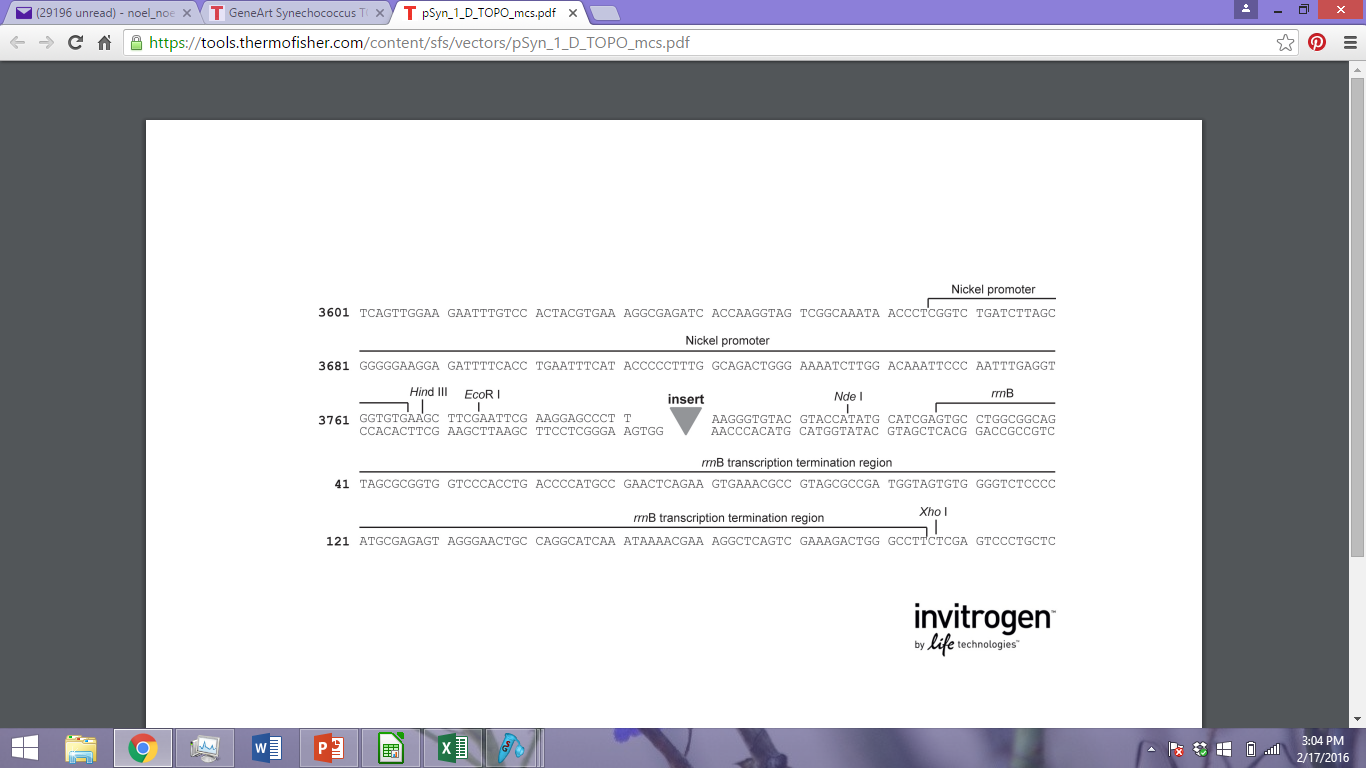 Expression
Induce with nickel sulfate
Increases the expression of the protein
Probably some background level of expression without nickel – Leaky expression

Concentration?
Recommended 5um :   killed my cultures
1um – less toxic to wild type
Atrazine Tolerance
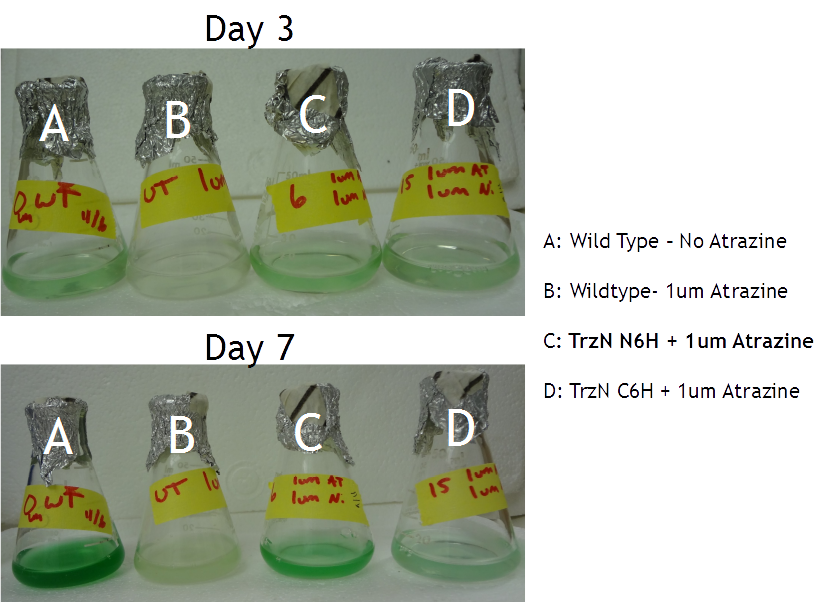 Expression
When to induce?

At start of culture  or  When culture is grown
Other options
Knockout Gene

Replace Gene
Knockout/Replace gene
Homologous Recombination
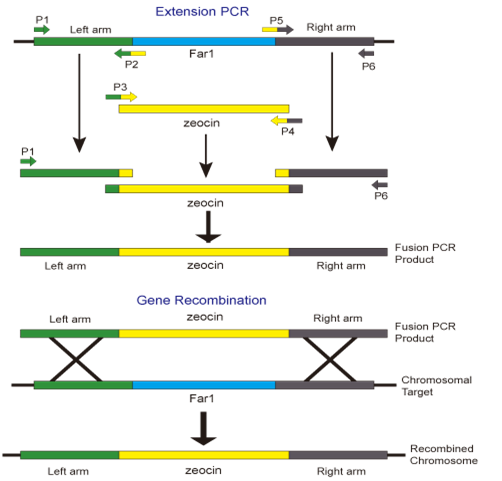 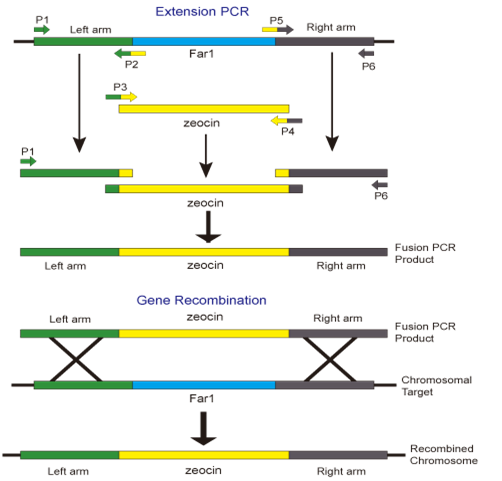 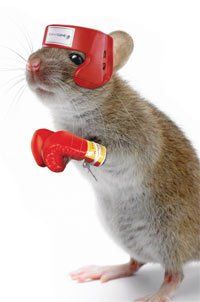 Zeocin = antibiotic
http://2013.igem.org/wiki/index.php?title=Team:SCUT/Project/Odorant_sensing&oldid=236502